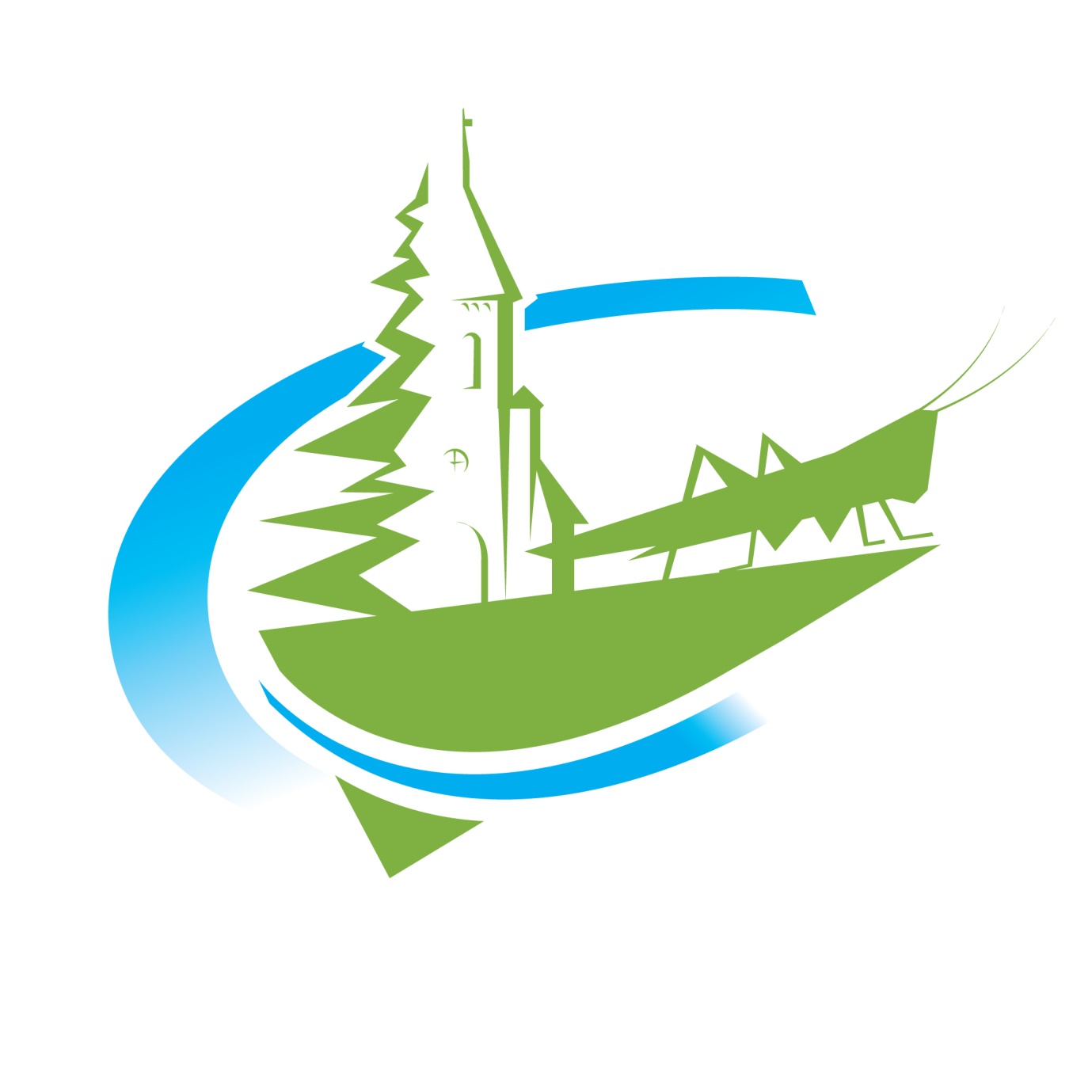 Une année à La Chenalotte…Petite rétrospective de l’année 2016
Repas du club des aines
Carnaval organise par l’amicale des Sauterelles
Chasse aux œufs organisée par      l’Amicale des Sauterelles
Nettoyage du village
Manifestation à Besançon
Repas de la fête des mères « au cœur des faims »
Fête des écoles
Remise en eau...
….Et inauguration de la fontaine
17ème route de l’attelage
Ronde de l’espoir
Défense de l’école
Fondue géante organisée par l’amicale des Sauterelles
Repas des ainés
Déploiement de la fibre
Travaux sur le clocher
Venue du père noël
Retrouvez toutes les infos de votre    commune sur www.chenalotte.org